55-1
These materials are by the Kongki Ka Project and are made available to you under the terms of the Creative Commons Attribution ShareAlike license 4.0.
You have permission to share and redistribute these materials in any format and to make reasonable revisions and adaptations of this translation, provided that:
You include the above licence and source information.
If you redistribute these materials or create derivatives, you must distribute your contributions under the same license as the original.
 
The Holy Bible, Berean Standard Bible, BSB is produced in cooperation with Bible Hub, Discovery Bible, OpenBible.com, and the Berean Bible Translation Committee. This text of God's Word has been dedicated to the public domain.
 
Tibetan text is from the The Holy Bible in Modern Literary Tibetan, New Tibetan Bible translation.
This translation is made available under the terms of the Creative Commons Attribution-NonCommercial-NoDerivatives 4.0 International license.
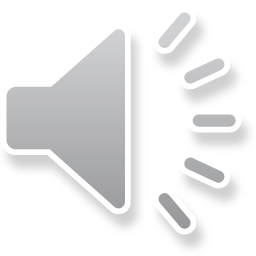 [Speaker Notes: Checked – make sure about background noise
55 Paul’s Arrest and Trials
1. Paul purifies himself – Acts 21:17-30 (Left Top)
2. Paul captured – Acts 21:31 – 22:29 (Center Top)
3. Paul before the Jewish Council – Acts 22:30 – 23:10 (Right Top)
4. God encourages Paul – Acts 23:11 (Right 2nd)
5. Conspiracy to kill Paul – Acts 23:12-22 (Right 3rd)
6. Paul escorted out of Jerusalem – Acts 23:23-35 (Bottom)
7. Paul before Felix – Acts 24:1-27 (Left near Bottom)
8. Paul before Festus – Acts 25:1-12 (Left Center)
9. Paul before Agrippa and Bernice – Acts 25:13 – 26:32 (Center)]
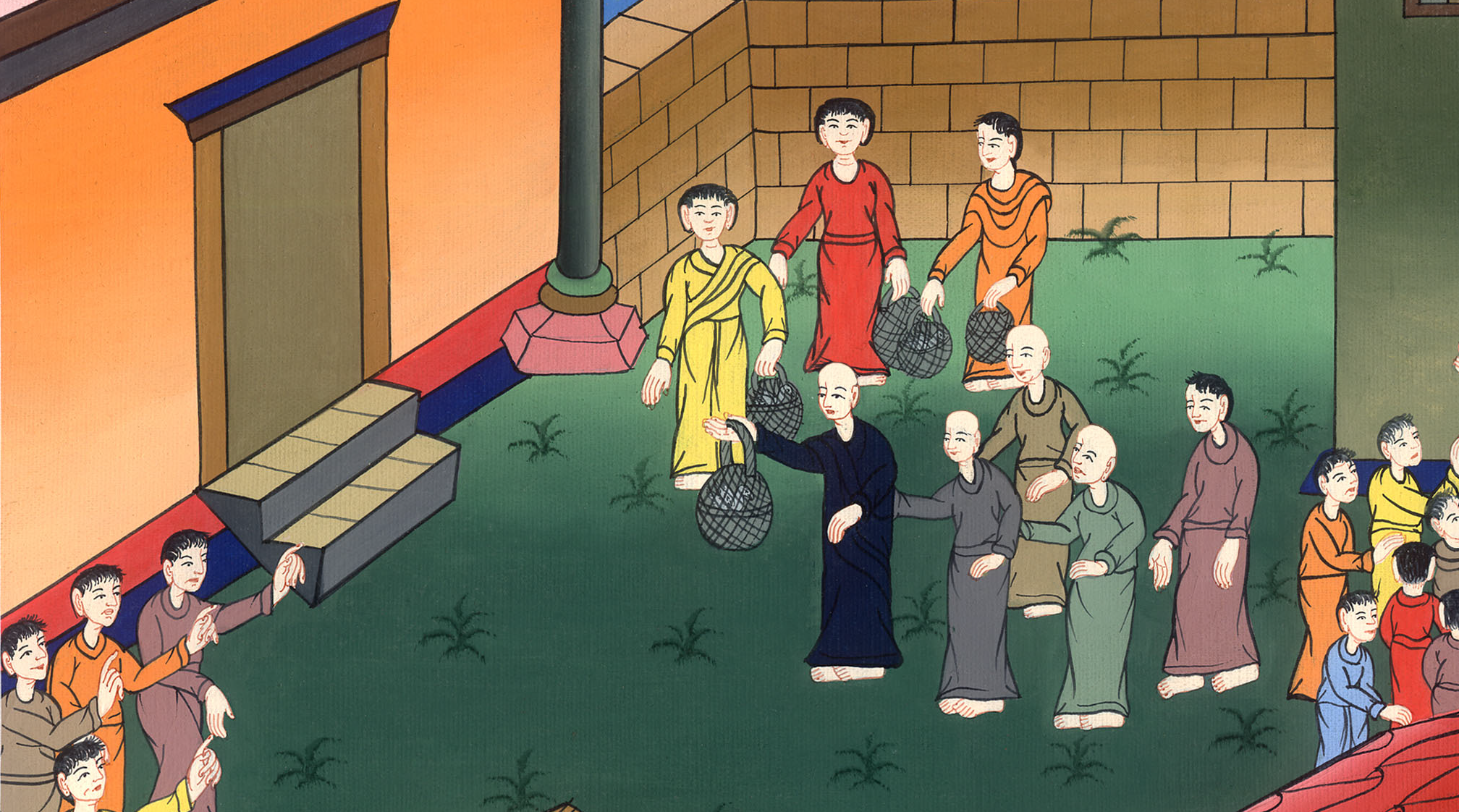 མཛད་འཕྲིན 21
གཙོ་བོ་ཡེ་ཤུའི་གཅུང་པོ་ཡ་ཀོབ་དང་མཇལ་བ།
མཛད་འཕྲིན 21
པའུ་ལུས་གཙང་སྦྲ་བྱེད་པ།
55 Paul’s Arrest and Trials
Paul purifies himself – Acts 21:17-30
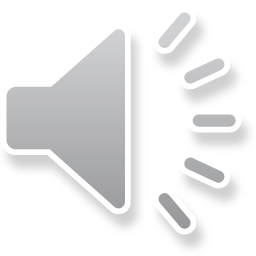 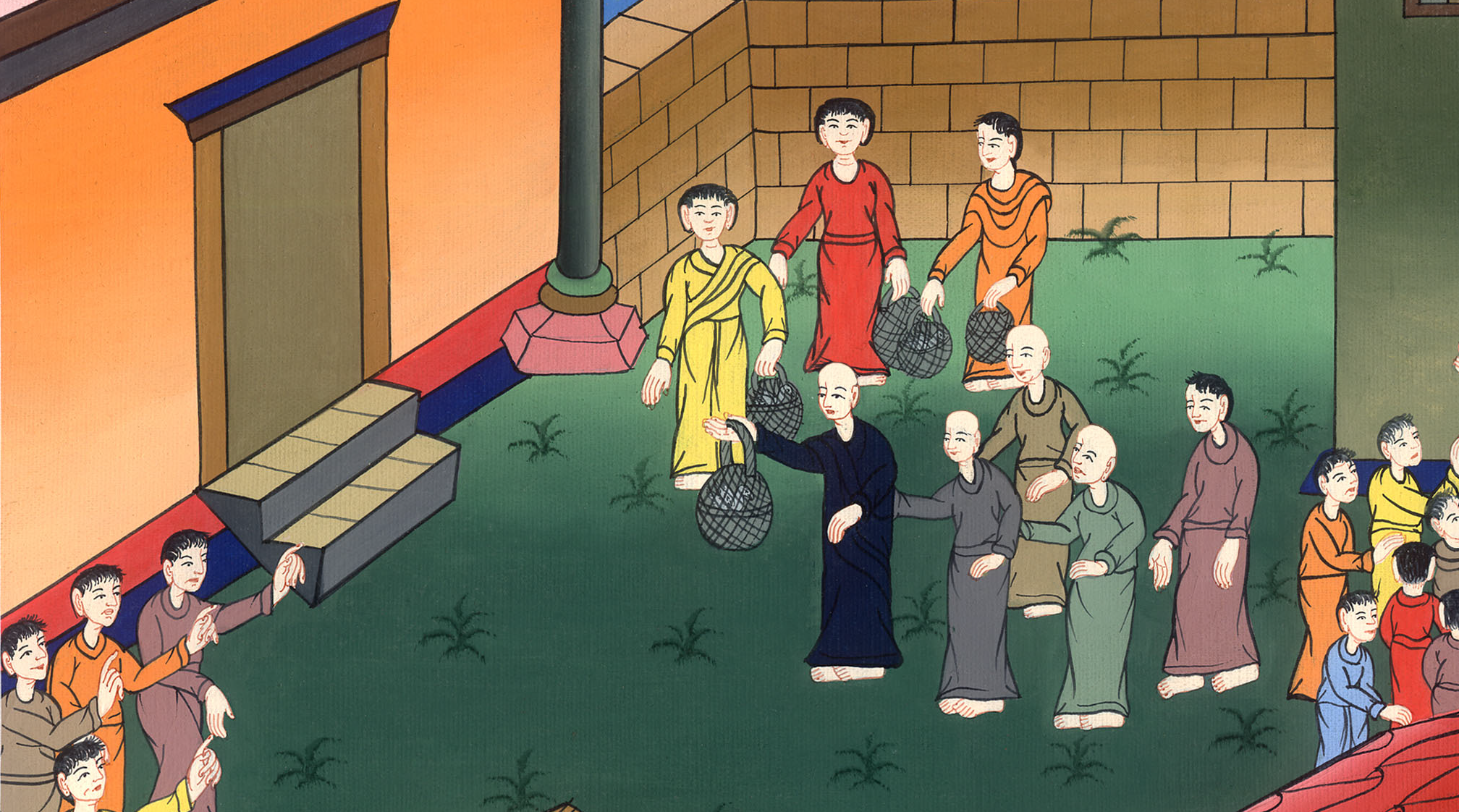 མཛད་འཕྲིན 21
གཙོ་བོ་ཡེ་ཤུའི་གཅུང་པོ་ཡ་ཀོབ་དང་མཇལ་བ།
This work is licensed under a Creative Commons Attribution-ShareAlike 4.0 International License
17དེ་ནས་ངེད་རྣམས་ཡེ་རུ་སཱ་ལེམ་དུ་སླེབས་པ་དང་སྤུན་ཟླ་རྣམས་ཀྱིས་དགའ་སྤྲོའི་ངང་ནས་བསུ་བ་བྱས་སོ།།
17When we arrived in Jerusalem, the brothers welcomed us joyfully.
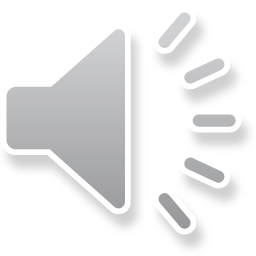 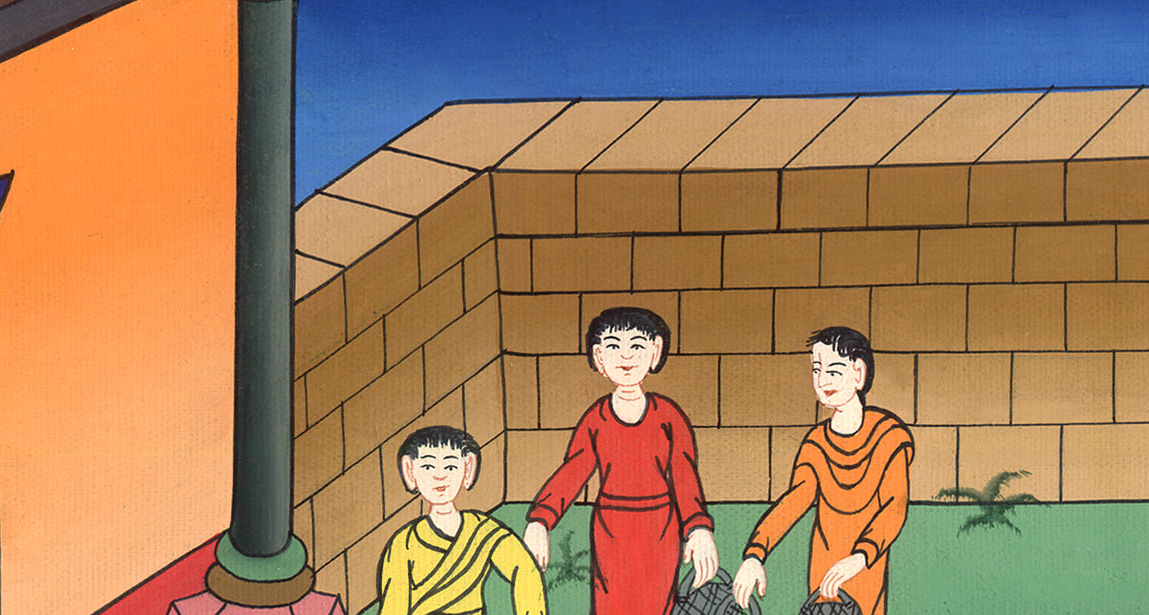 མཛད་འཕྲིན 21:17
19ཕོལ་ལོལ་གྱིས་དེ་རྣམས་ལ་འཚམས་འདྲི་བྱས་ཤིང་དཀོན་མཆོག་གིས་ཕོལ་ལོལ་གྱི་ལས་འགན་བརྒྱུད་ནས་ཕྱི་ཕྱོགས་པའི་ཁྲོད་དུ་དོན་ཇི་ལྟར་མཛད་པ་རྣམས་རེ་རེ་བཞིན་སྨྲས་སོ།།
The next day we met with the elders19Paul greeted them and recounted one by one the things that God had done among the Gentiles through his ministry.
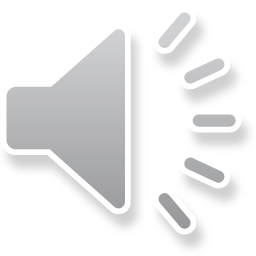 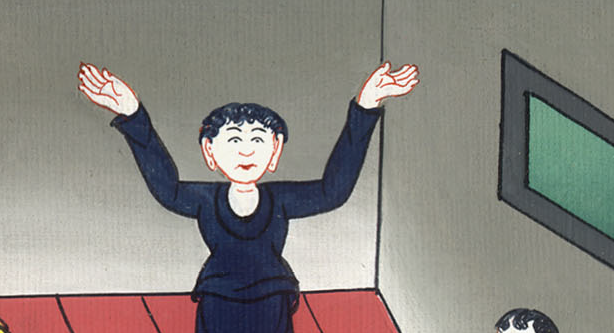 མཛད་འཕྲིན 21:19
20རྒན་པོ་རྣམས་ཀྱིས་གཏམ་དེ་ཐོས་ནས་དཀོན་མཆོག་ལ་བསྟོད་བསྔགས་བརྗོད་ཅིང་ཕོལ་ལོལ་ལ་འདི་སྐད༌དུ། སྤུན་ཟླ༌ལགས། ཁྱེད་ཀྱིས་གཟིགས༌དང༌། ཡ་ཧུ་དཱ་པའི་ཁྲོད་དུ་གཙོ་བོ་ཡེ་ཤུ་ལ་དད་པ་བྱེད་མཁན་ཁྲི་ཕྲག་མང་ཙམ་ཡོད་པ༌དང༌། དེ་ཐམས་ཅད་ཀྱིས་བརྩོན་སེམས་སྒོས་བཀའ་ཁྲིམས་སྲུང་བཞིན་ཡོད།
20When they heard this, they glorified God. Then they said to Paul, “You see, brother, how many thousands of Jews have believed, and all of them are zealous for the law.
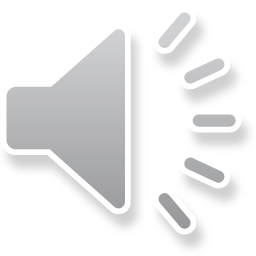 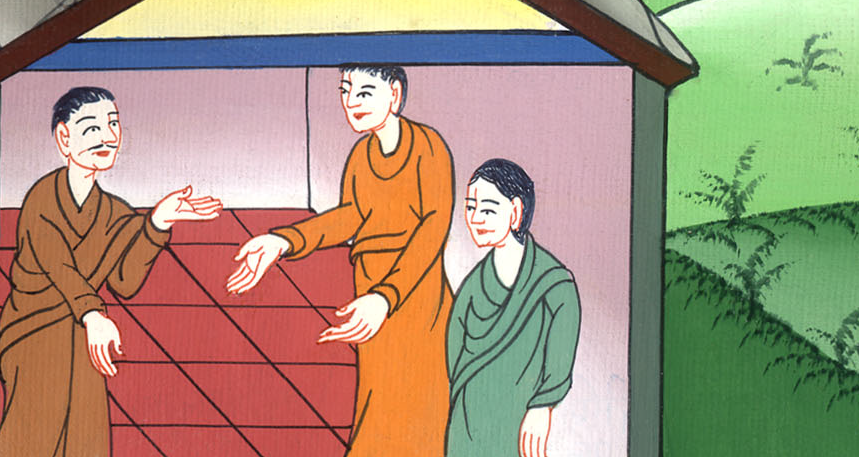 མཛད་འཕྲིན 21:20
21ཡ་ཧུ་དཱ་པའི་དད་ལྡན་དེ་རྣམས་ཀྱིས་ཁྱེད་ཀྱི་སྐོར་ཐོས༌འདུག་སྟེ། ཁྱེད་ཀྱིས་ཕྱི་ཕྱོགས་སུ་ཡོད་པའི་ཡ་ཧུ་དཱ་པ་ཐམས་ཅད་ལ་མོ་ཤེ་འདོར་རུང༌ཞིང་། བྱིས་པ་རྣམས་ཀྱི་མཚན་སྐྱི་མ་གཅོད་ཅེས་པ་དང༌། གོམས་སྲོལ་ཡང་བསྲུང་མི་དགོས་ཞེས་སྨྲས་པ་དེ་ཡིན།
21But they are under the impression that you teach all the Jews who live among the Gentiles to forsake Moses, telling them not to circumcise their children or observe our customs.
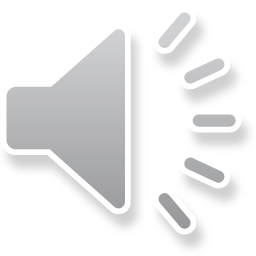 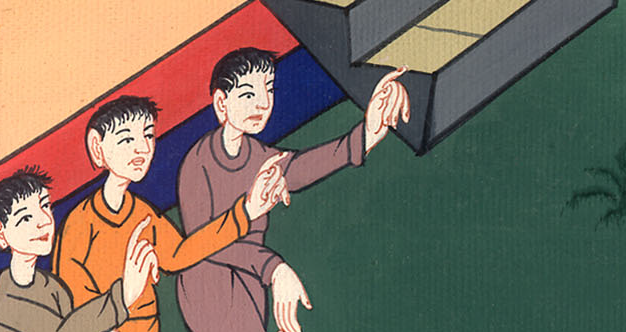 མཛད་འཕྲིན 21:21
21ཡ་ཧུ་དཱ་པའི་དད་ལྡན་དེ་རྣམས་ཀྱིས་ཁྱེད་ཀྱི་སྐོར་ཐོས༌འདུག་སྟེ། ཁྱེད་ཀྱིས་ཕྱི་ཕྱོགས་སུ་ཡོད་པའི་ཡ་ཧུ་དཱ་པ་ཐམས་ཅད་ལ་མོ་ཤེ་འདོར་རུང༌ཞིང་། བྱིས་པ་རྣམས་ཀྱི་མཚན་སྐྱི་མ་གཅོད་ཅེས་པ་དང༌། གོམས་སྲོལ་ཡང་བསྲུང་མི་དགོས་ཞེས་སྨྲས་པ་དེ་ཡིན།
21But they are under the impression that you teach all the Jews who live among the Gentiles to forsake Moses, telling them not to circumcise their children or observe our customs.
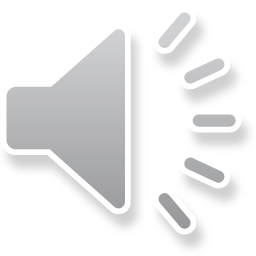 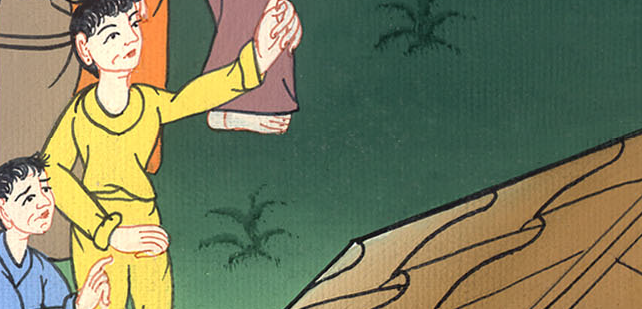 མཛད་འཕྲིན 21:21
22ཡ་ཧུ་དཱ་པ་དེ་དག་གིས་ད་ལྟ་ཁྱེད་རང་འདིར་ཕེབས་པའང་ཤེས་ངེས་པས་ཅི༌བྱའམ། 23དེ་བས་ཁྱེད་ཀྱིས་ངེད་ཅག་གིས་སྨྲས་པ་བཞིན་དུ་བསྒྲུབ་པར༌མཛོད། འདིར་དམ་བཅའ་པ་བཞི་ཡོད༌དེ།
22What then should we do? They will certainly hear that you have come.
23Therefore do what we advise you. There are four men with us who have taken a vow.
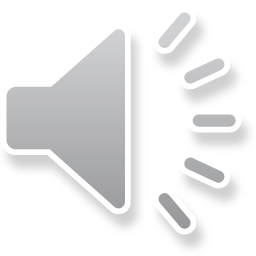 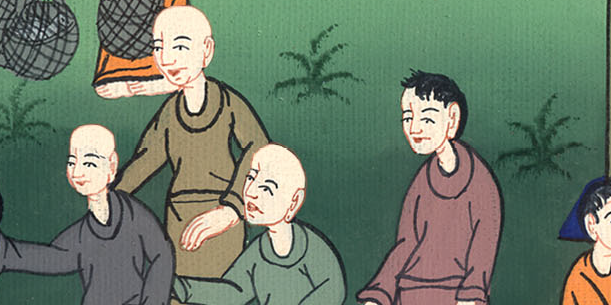 མཛད་འཕྲིན 21:22,23
4ཁྱེད་ཀྱིས་དམ་བཅའ་པ་དེ་རྣམས་ཁྲིད་ནས་མཉམ་དུ་ཆོས་ཀྱི་གཙང་སྦྲ་བྱོས༌དང༌། ཁོ་རྣམས་ཀྱི་སྐྲ་གཞར་བའི༌ཕྱིར། ཁོ་རྣམས་ཀྱི་ཚབ་ཏུ་འགྲོ་སོང་ཐམས་ཅད་ཕུལ༌ཅིག
24Take these men, purify yourself along with them, and pay their expenses so they can have their heads shaved…
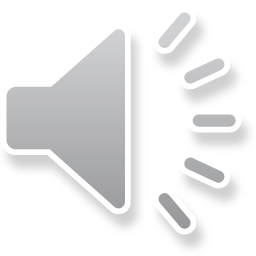 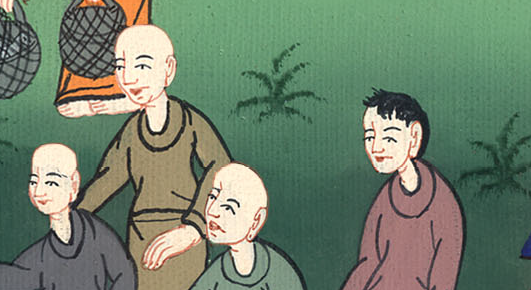 མཛད་འཕྲིན 21:24
དེ་ལྟར་བྱས་ན་མི་ཐམས་ཅད་ཀྱིས་དེ་སྔར་ཁྱེད་ཀྱི་སྐོར་ཐོས་པའི་གཏམ་དེ་མི་བདེན་པ༌དང༌། ཁྱེད་རང་བག་ཡོད་ཚུལ་ལྡན་ཡིན་པ་དང་ཁྱེད་ཀྱིས་ཀྱང་མོ་ཤེའི་བཀའ་ཁྲིམས་བཞིན་སྒྲུབ་པ་ཤེས་ཐུབ་བོ།།
Then everyone will know that there is no truth to these rumors about you, but that you also live in obedience to the law.
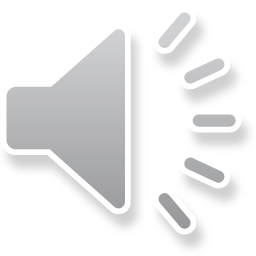 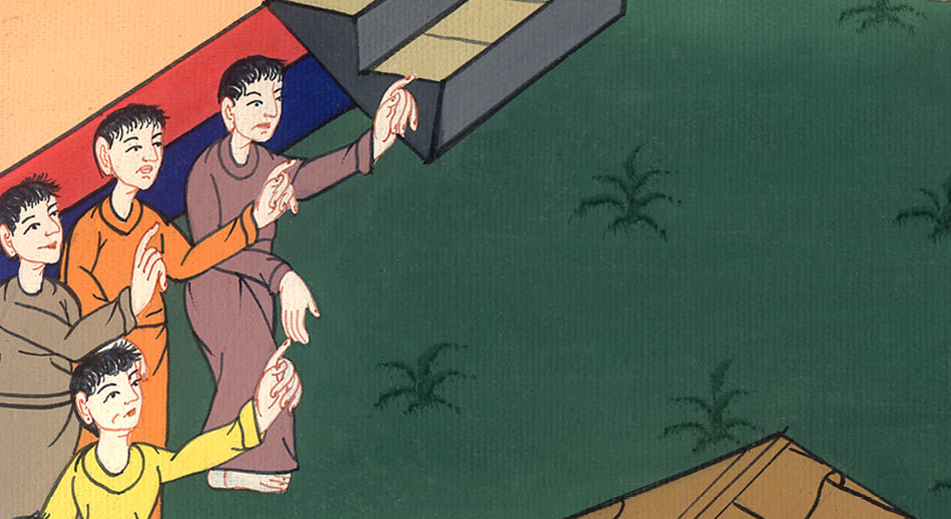 མཛད་འཕྲིན 21:24
26དེ་ནས་ཕོལ་ལོལ་གྱིས་མི་དེ་བཞི་པོ་ཁྲིད་ཅིང་དེའི་ཕྱི་ཉིན་ཁོ་རྣམས་དང་མཉམ་དུ་ཆོས་ཀྱི་གཙང་སྦྲའི་ལས་བསྒྲུབས༌རྗེས། མཆོད་ཁང་དུ་སོང༌སྟེ་ཁོ་རྣམས་རེ་རེའི་ཆེད་དུ་མཆོད་པ་འབུལ་བ་དང་གཙང་སྦྲ་འགྲུབ་པའི་དུས་སླེབས་ལ་ཉེ་བའི་དོན་དེ་མཆོད་དཔོན་ལ་སྨྲས༌སོ།།
26So the next day Paul took the men and purified himself along with them. Then he entered the temple to give notice of the date when their purification would be complete and the offering would be made for each of them.
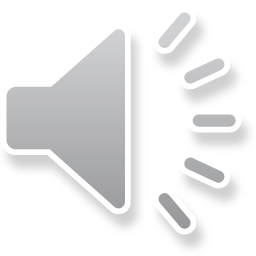 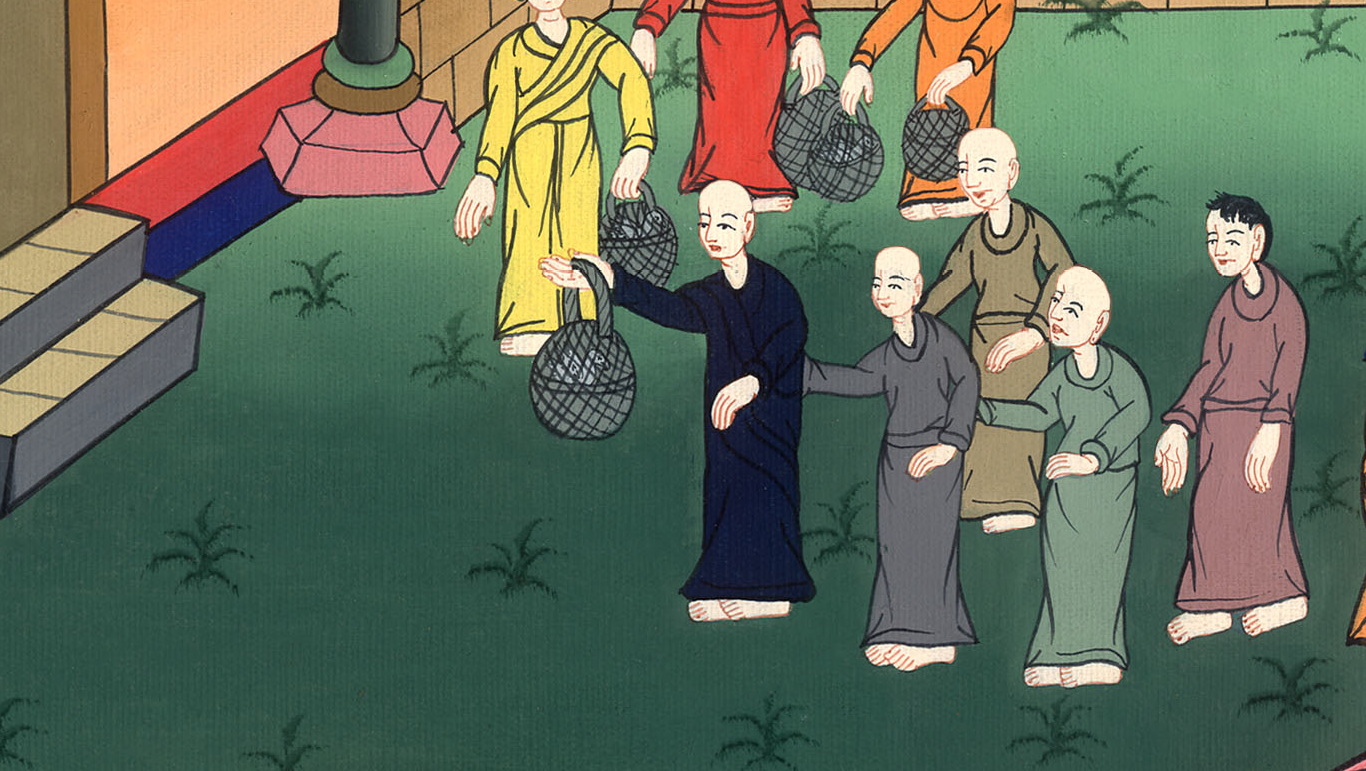 མཛད་འཕྲིན 21:26
27དེ་ཡང་ཉིན་བདུན་པོ་མཇུག་རྫོགས་ལ་ཉེ་བའི་དུས༌སུ། ཨེ་ཞི་ཡཱ་ཡུལ་ནས་ཡོང་བའི་ཡ་ཧུ་དཱ་པ་རྣམས་ཀྱིས་ཕོལ་ལོལ་མཆོད་ཁང་དུ་ཡོད་པ་མཐོང༌སྟེ། མི་ཚོགས་ཐམས་ཅད་ལ་ངན་སྐུལ་བྱས་ཤིང་ཁོང་ཉིད་འཛིན༌པའི་ཚེ།
27When the seven days were almost over, some Jews from the province of Asia  saw Paul at the temple. They stirred up the whole crowd and seized him,
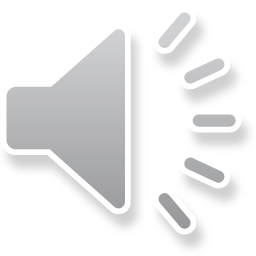 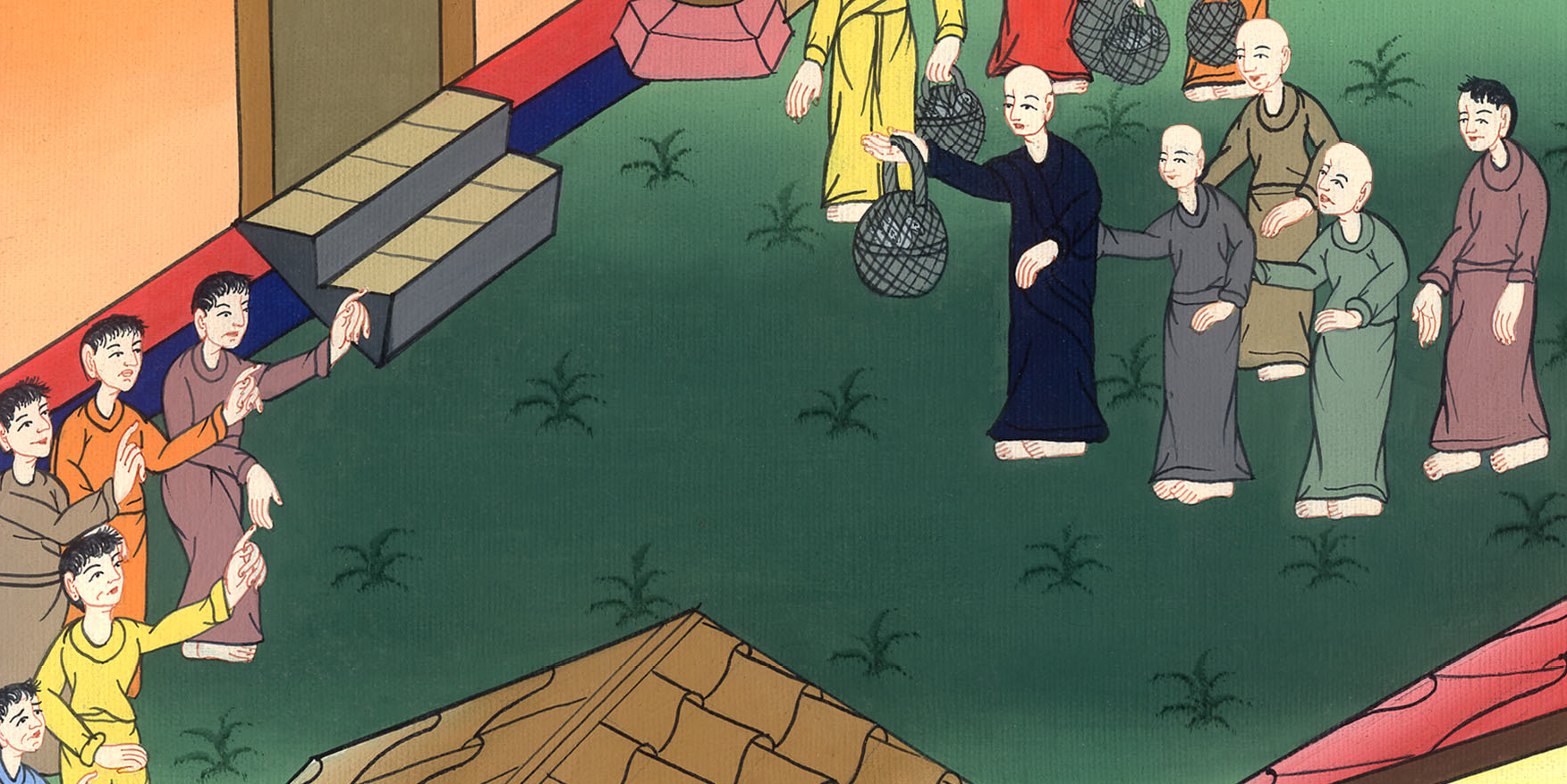 མཛད་འཕྲིན 21:27
28སྐད་ཆེན་པོ་བརྒྱབ་སྟེ་ན༌རེ། ཡེས་ར་ཨེལ་པ་རྣམས་ཀྱིས་ངེད་ཅག་ལ་རོགས་རམ་བྱོས༌ཤིག མི་འདི་ནི་ཡུལ་ཕྱོགས་ཀུན་གྱི་མི་ཐམས་ཅད་ལ་ཆོས་བསྒྲགས་ནས་བདག་ཅག་གི་མི་སེར་དང་བཀའ༌ཁྲིམས།
28crying out, “Men of Israel, help us! This is the man who teaches everywhere against our people and against our law and against this place…
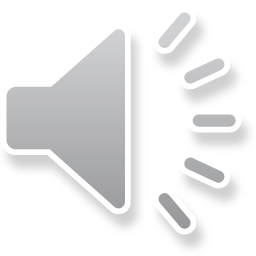 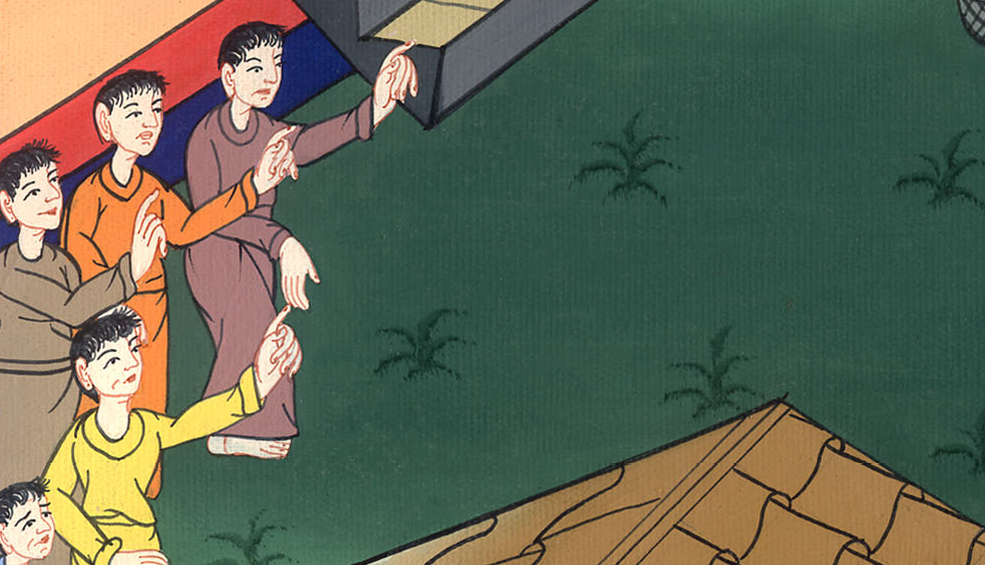 མཛད་འཕྲིན 21:28
གནས་འདི་བཅས་ལ་དམའ་འབེབས་བྱེད་མཁན་ཞིག་གོ། ཡང་ཁོས་གྷི་རིག་པ་རྣམས་མཆོད་ཁང་ནང་དུ་ཁྲིད་ནས་གནས་མཆོག་འདི་མི་གཙང་བར་བྱས་ཞེས་སྨྲས་སོ།།
Furthermore, he has brought Greeks into the temple and defiled this holy place.”
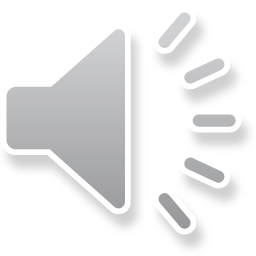 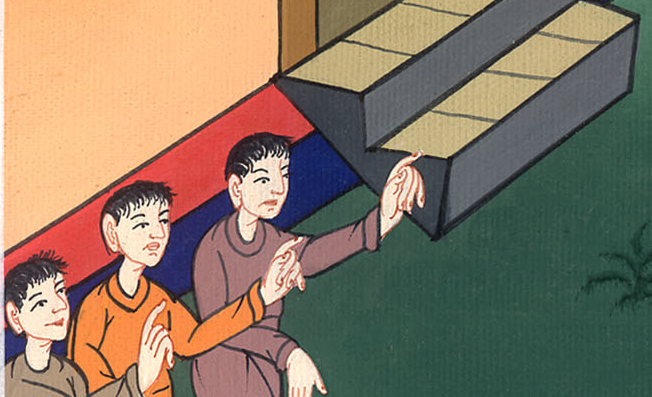 མཛད་འཕྲིན 21:28
29ཡ་ཧུ་དཱ་པ་རྣམས་ཀྱིས་དེ་སྔར་ཨེ་ཕེ་སི་པ་ཏྲོ་ཕེ་མུ་ཞེས་པ༌དང༌ཕོལ་ལོལ་གཉིས་མཉམ་དུ་གྲོང་ཁྱེར་འདིར་ཡོད་པ་མཐོང༌བས། ཕོལ་ལོལ་གྱིས་ཁོ་རང་མཆོད་ཁང་དུ་ཁྲིད་པ་ཡིན་པར་བསམས་ཏེ་འདི་ལྟར་སྨྲས༌པ་རེད།
29For they had previously seen Trophimus the Ephesian with him in the city, and they assumed that Paul had brought him into the temple.
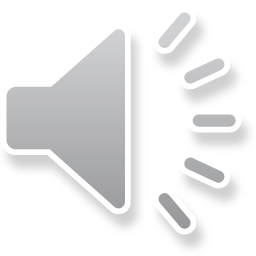 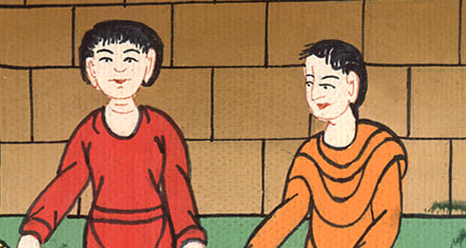 མཛད་འཕྲིན 21:29
30དེ་ནས་གྲོང་ཁྱེར་ཡོངས་ལ་ཟིང་ཆ་བྱུང་ཞིང་མི་རྣམས་བརྒྱུགས་ནས་ཕོལ་ལོལ་བཟུང་སྟེ། མཆོད་ཁང་ལས་ཕྱིར་དྲུད་མ་ཐག་ཏུ་མཆོད་ཁང་གི་སྒོ་ཐམས་ཅད་བརྒྱབ།
30The whole city was stirred up, and the people rushed together. They seized Paul and dragged him out of the temple, and at once the gates were shut.
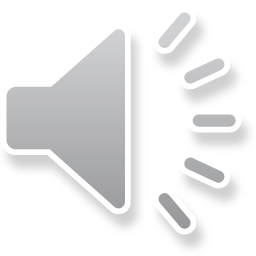 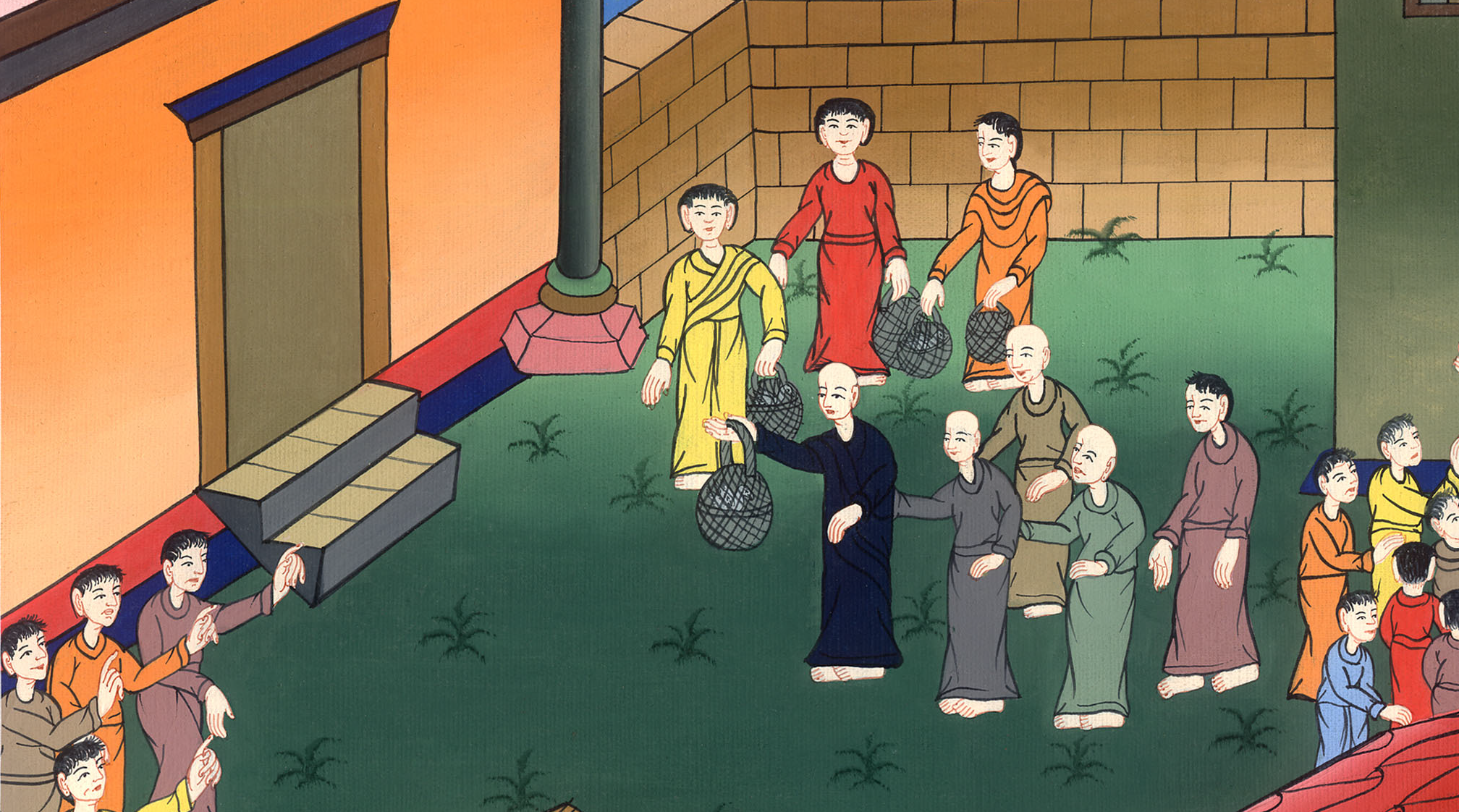 མཛད་འཕྲིན 21:30